Стратегия социально-экономического развития Республики Татарстан до 2030 года
1
Вклад Республики Татарстан в экономику Российской Федерации(январь-ноябрь 2016 года)
6 место
5 место
4,2%
Сельское хозяйство2)
Промышленное производство 4)
ВРП 1)
3,9%
2,8%
4 место
8 место
2,9%
Торговля 4)
3 место
4,1%
Инвестиции 3)
5 место
Строительство 4)
4,4%
В Республике Татарстан производится:
6,5%
от российской
добычи нефти
44,2%
российского полиэтилена
44,4
синтетических
каучуков
21%
автомобильных
шин
31,4%
грузовых
автомобилей
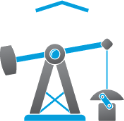 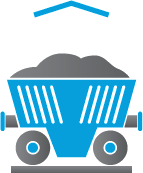 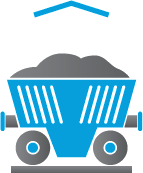 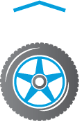 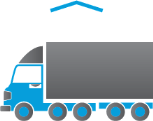 *1) 2014 год; 2) 2015 год; 3) январь-сентябрь 2016 года; 4) январь-ноябрь 2016 года
Динамика в основных секторах экономики (январь-декабрь 2016 года)
Темп роста ВРП, по оценке, составил 102,5% 
(ВВП Российской Федерации – 99,5%)
Участники разработки Стратегии
Консорциум разработчиков
Министерства и ведомства
Депутаты Государственного Совета 4 и 5 созывов
Муниципальные 
образования
Общественные организации
Научные учреждения
Предприятия
4
Главная стратегическая цель
Татарстан-2030 – 
глобальный конкурентоспособный устойчивый регион, драйвер полюса роста «Волга-Кама». 
Татарстан – лидер по качеству взаимоувязанного развития человеческого капитала, институтов, инфраструктуры, экономики, внешней интеграции (осевой евразийский регион России) и внутреннего пространства; регион с опережающими темпами развития, высокой включенностью в международное разделение труда
5
Валовой региональный продукт, млрд руб.(в соответствии с долгосрочным прогнозом)
в 1,8 раза
рост ВРП в сопоставимых ценах к 2030 году 
по сравнению с 2013 годом
6
Цели стратегии
Татарстан-2030 – 
глобальный конкурентоспособный полюс роста
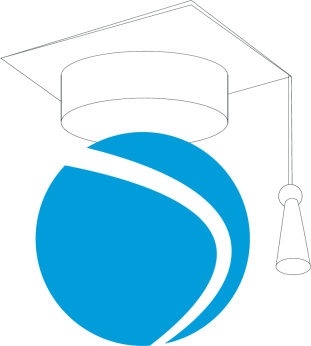 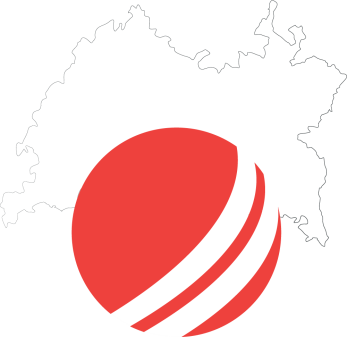 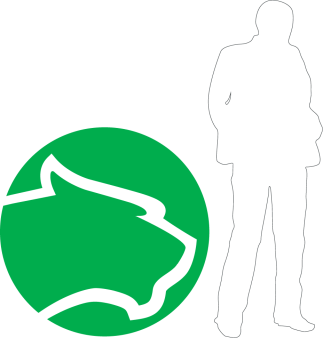 Формирование и накопление человеческого капитала
Создание комфортного пространства для развития человеческого капитала
Создание общественных институтов, при которых человеческий капитал востребован экономикой и может успешно функционировать
7
Татарстан-2030 – лидер по темпам роста человеческого капитала
Демографическое развитие
Образование
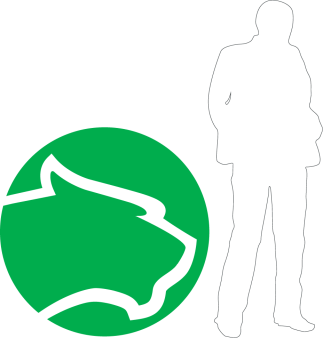 Система здравоохранения
Занятость и социальная защита
Культура
8
Татарстан – растущий регион с высокой рождаемостью и устойчивым миграционным притоком населения
+335
тысяч
человек
Поддержание благоприятной динамики рождаемости
1
населения к 2030 году
Повышение адресности мер материальной поддержки семей с детьми
2
Обеспечение миграционного прироста населения
3
Флагманский проект
Татарстан – центр притяжения населения
Организованное привлечение мигрантов
1
Содействие в иммиграции и натурализации мигрантов, обладающих высоким потенциалом интеграции
2
Увеличение притока иностранных студентов и их последующее трудоустройство в республике
3
9
Система образования обеспечивает формирование человеческого капитала, соответствующего потребностям общества и экономики
Основные направления действий
1
Создание системы раннего развития воспитанников детских садов
2
Внедрение современных технологий в школах
3
Формирование нового имиджа среднего профессионального образования
Развитие кооперации вузов Татарстана для усиления их привлекательности на федеральном и международном рынках высшего образования
4
5
Реализация Концепции национального образования
65%
доля выпускников вузов Республики Татарстан, трудоустроившихся в первый год после окончания обучения
10
Сохранение здоровья и долголетие – приоритеты населения и системы здравоохранения Республики Татарстан
Основные направления
Повышение привлекательности системы здравоохранения республики для инвесторов
Снижение показателей смертности от ряда заболеваний
1
4
Формирование медико-реабилитационного кластера
2
5
Формирование здорового образа жизни
Оптимизация организационной модели оказания медицинской помощи
3
75 лет
ожидаемая продолжительность жизни к 2030 году
11
Качество и разнообразие культурной жизни стали реальными факторами притяжения и накопления человеческого капитала
Укрепление государственного сектора культуры и искусства
60%
1
доля жителей, участвующих 
в культурной деятельности 
в 2030 году
Развитие кооперации сферы культуры и туризма
2
Флагманский проект
Креативные индустрии Татарстана
Инфраструктура креативного кластера
1
Финансовая и консультационная поддержка творческих индустрий
2
Сотрудничество с российскими и зарубежными партнерами
3
Бизнес-образование в культуре
4
12
Гибкий рынок труда, системы содействия занятости и социальной защиты обеспечивают эффективную занятость и получение конкурентных доходов от вложений в человеческий капитал
Социальная защита
Занятость
Модернизация занятости и рост ее эффективности путем повышения качества рабочей силы
Снижение неравенства за счет поддержки малоресурсных групп населения
1
1
Формирование и продвижение бренда Республики Татарстан как привлекательного работодателя на российском рынке труда
Повышение качества и доступности социального обслуживания
2
2
Создание карты отраслевых и общеотраслевых карьерных маршрутов
Развитие сети организаций социального обслуживания населения
3
3
+169
тысяч
человек
занятых к 2030 году
13
Сбалансированное территориально-пространственное развитие обеспечивает высокую конкурентоспособность среды
Новый уровень управления пространственным капиталом
Повышение качества транспортно-коммуникационной системы
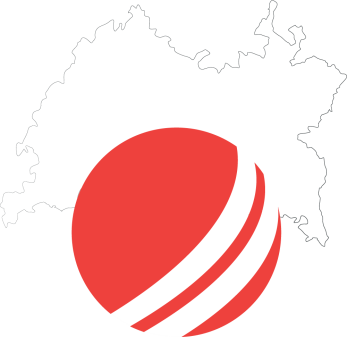 Обеспечение качественным пространством жизнедеятельности населения республики
14
Развитие экономических зон
Камская
экономическая зона:
Казанская 
экономическая зона:
Промышленно-технологическое развитие Камского кластера
Формирование единого емкого и разнообразного рынка труда
Плотность и качество транспортных и функциональных связей
Перенос производств, центров потребления и развлечения в подцентры
Формирование единого пространства инновационной экономики
Активизация малых городов и 	сельских поселений
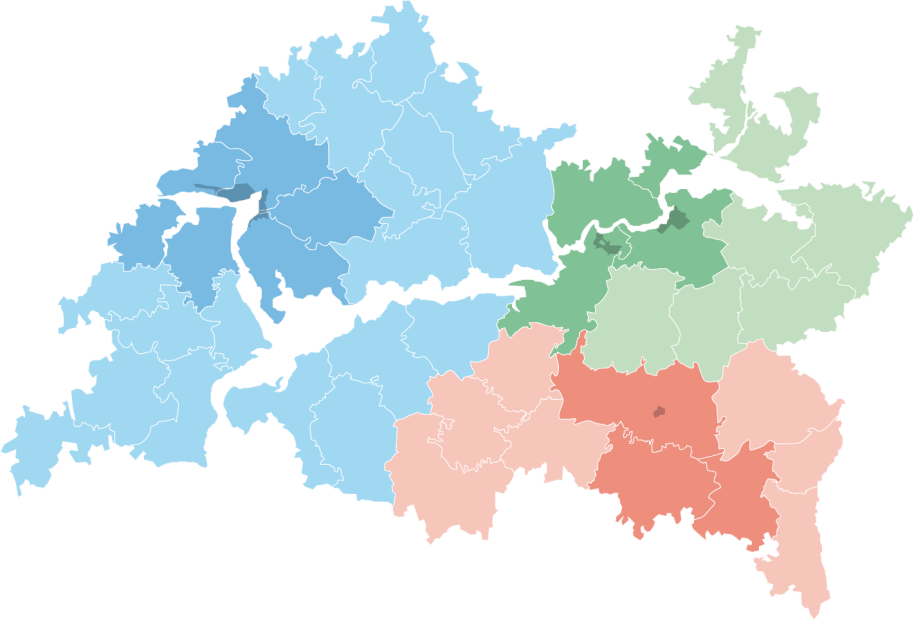 Альметьевская
экономическая зона:
Отраслевая диверсификация и производственная кооперация
Создание единого рынка труда, земли и недвижимости
Качественный рост сектора услуг
15
Волго-Камский метрополис – синергия трех агломераций Татарстана
Камский узел развития
Казанский узел развития
1,0 млн чел.
1,5 млн чел.
РЕСПУБЛИКА 
МАРИЙ ЭЛ
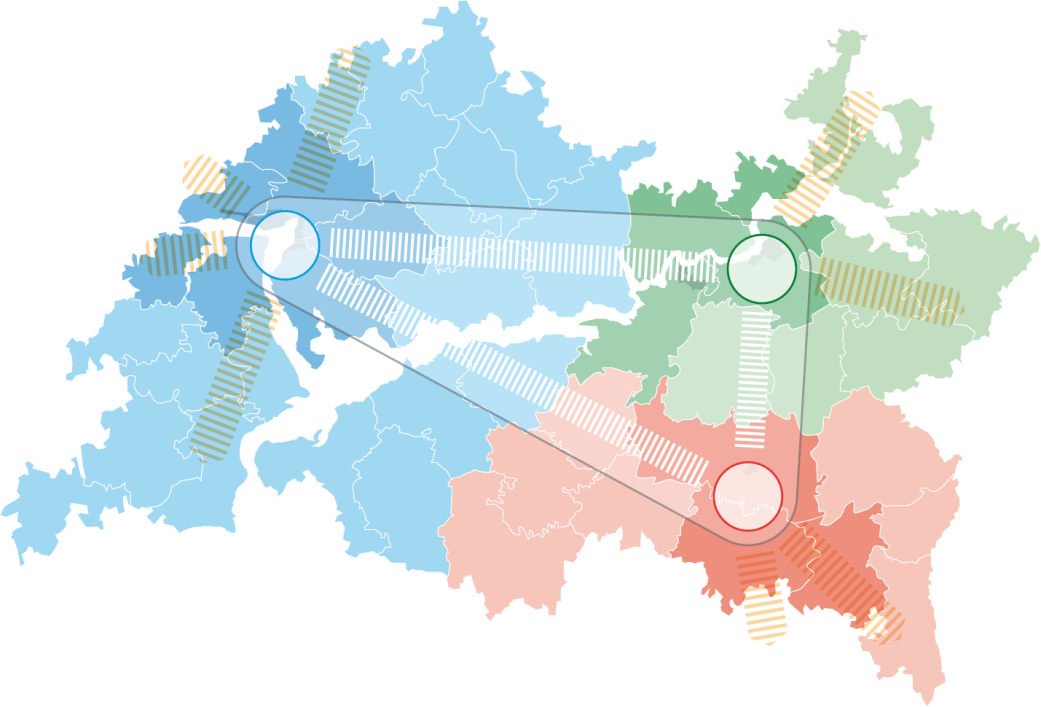 КИРОВСКАЯ
ОБЛАСТЬ
РЕСПУБЛИКА 
УДМУРТИЯ
РЕСПУБЛИКА 
ЧУВАШИЯ
РЕСПУБЛИКА 
БАШКОРТОСТАН
УЛЬЯНОВКАЯ
ОБЛАСТЬ
Альметьевский узел развития
САМАРСКАЯ
ОБЛАСТЬ
0,4 млн чел.
ОРЕНБУРГСКАЯ
ОБЛАСТЬ
16
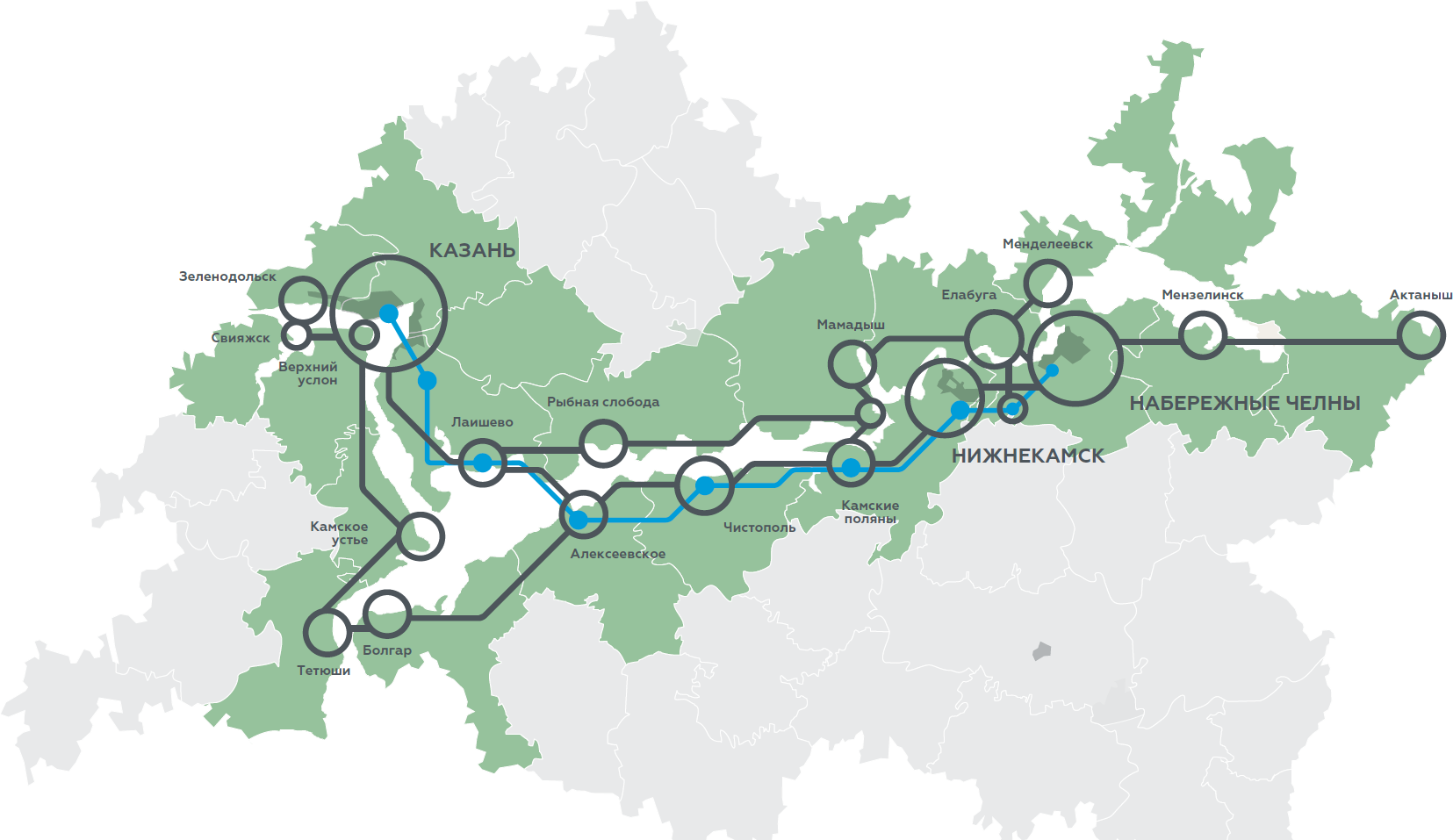 Волжско-Камский поток
Цели создания эко-зоны:
Капитализация территории
Обеспечение общественного доступа к водным и прибрежным ландшафтам
Регенерация системы расселения, основанная на балансе природных и урбанизированных ландшафтов
17
Чистый путь
КАЗАНЬ
ОЭЗ «АЛАБУГА»
ВСМ
М7
НАБЕРЕЖНЫЕ ЧЕЛНЫ
НИЖНЕКАМСК
СМАРТ СИТИ
АЭРОПОРТ «КАЗАНЬ»
АЭРОПОРТ «БЕГИШЕВО»
ЧИСТОПОЛЬ
КАМСКИЕ ПОЛЯНЫ
АЛЕКСЕЕВСКОЕ
«ЧИСТЫЙ ПУТЬ»
ЕВРОПА –
ЗАПАДНЫЙ КИТАЙ
18
Скоростные связи
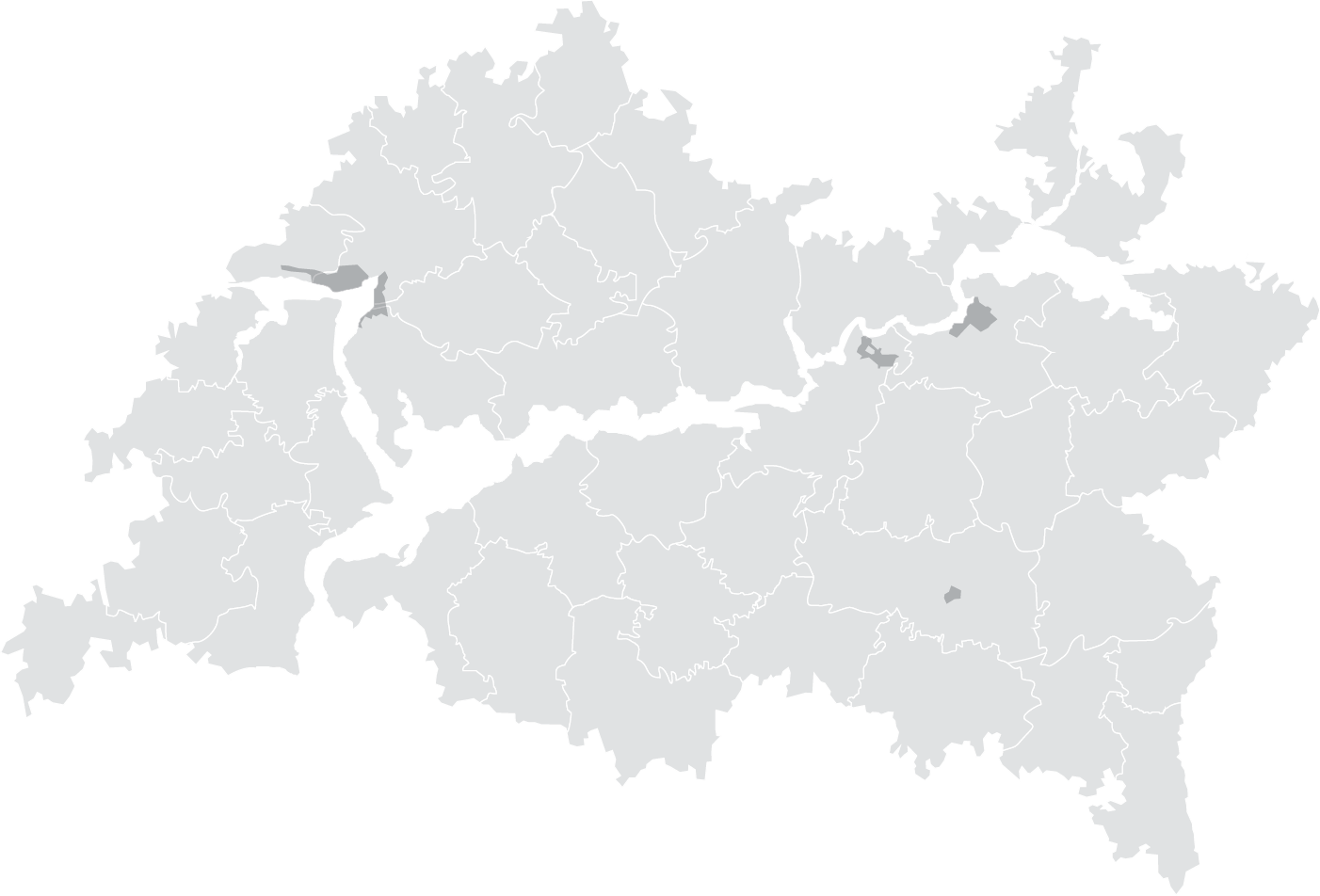 Строительство ВСМ
Реконструкция автодороги М-7
Южный обход Казани с мостом через Волгу
Дальний обход Камской агломерации с мостом через Каму у с. Соколка
Реконструкция автодороги Альметьевск – Набережные Челны
А/д Шали – Бавлы
(в рамках коридора Европа- Западный Китай)
19
Создание комфортной среды
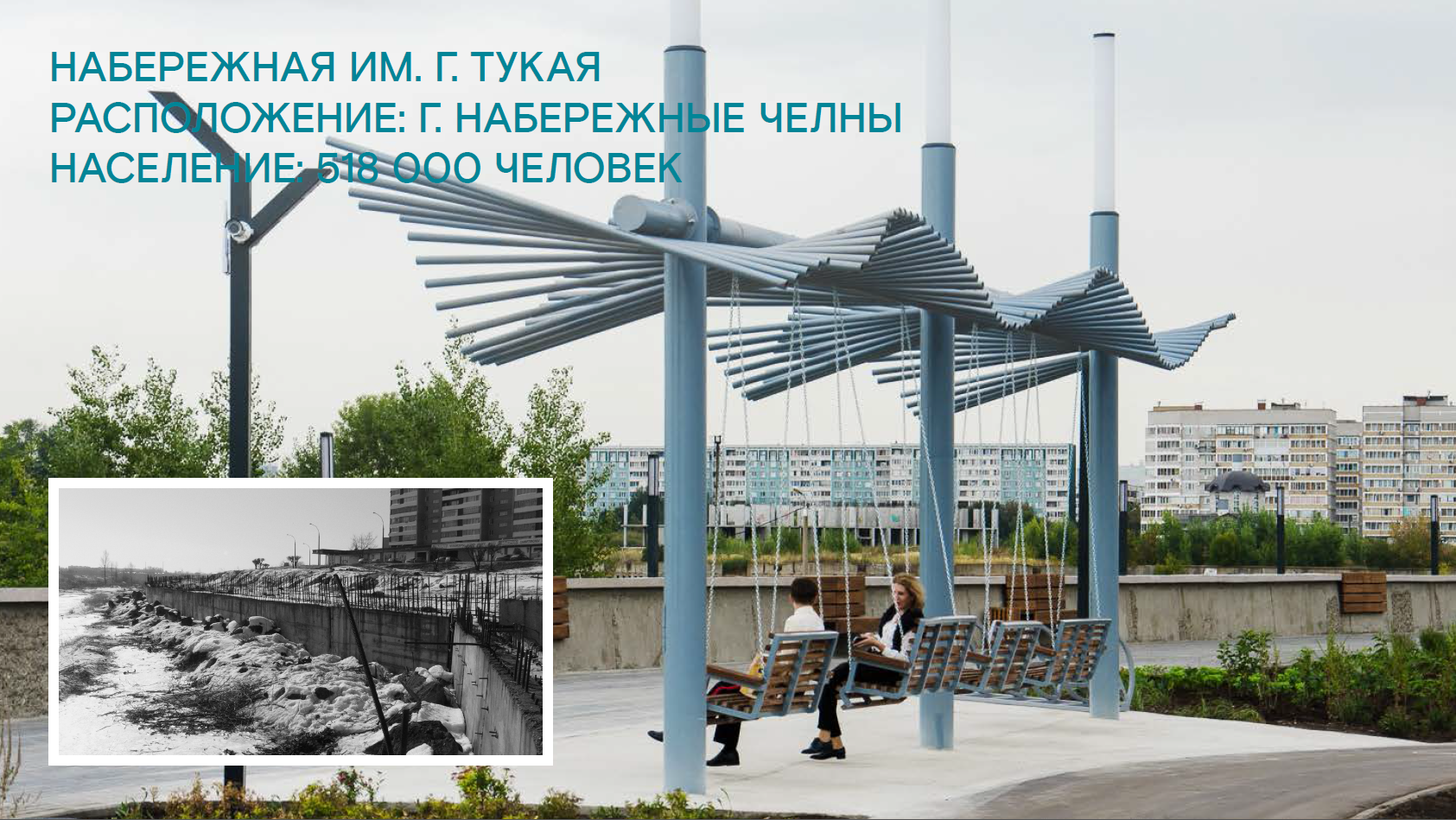 20
Создание комфортной среды
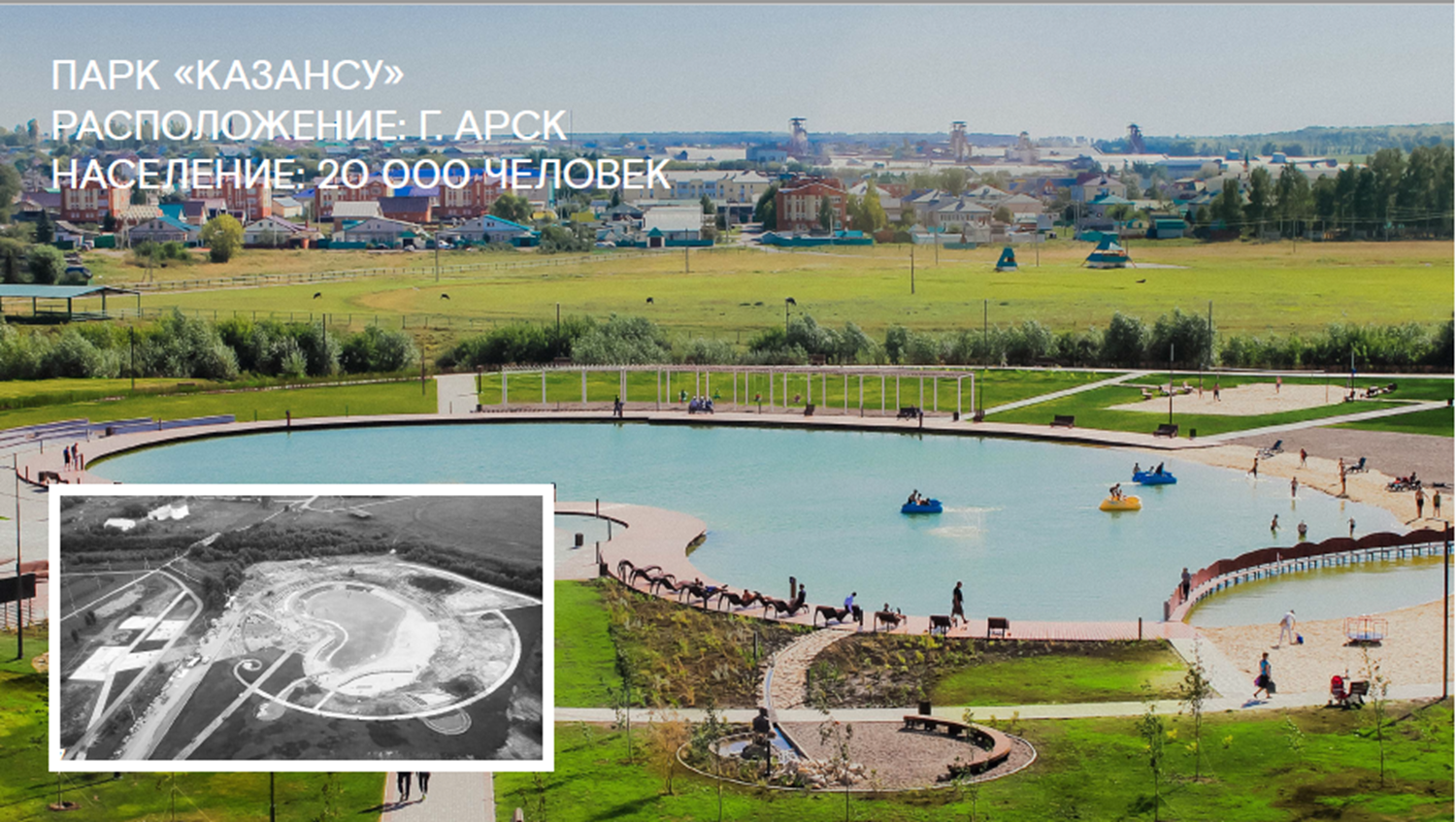 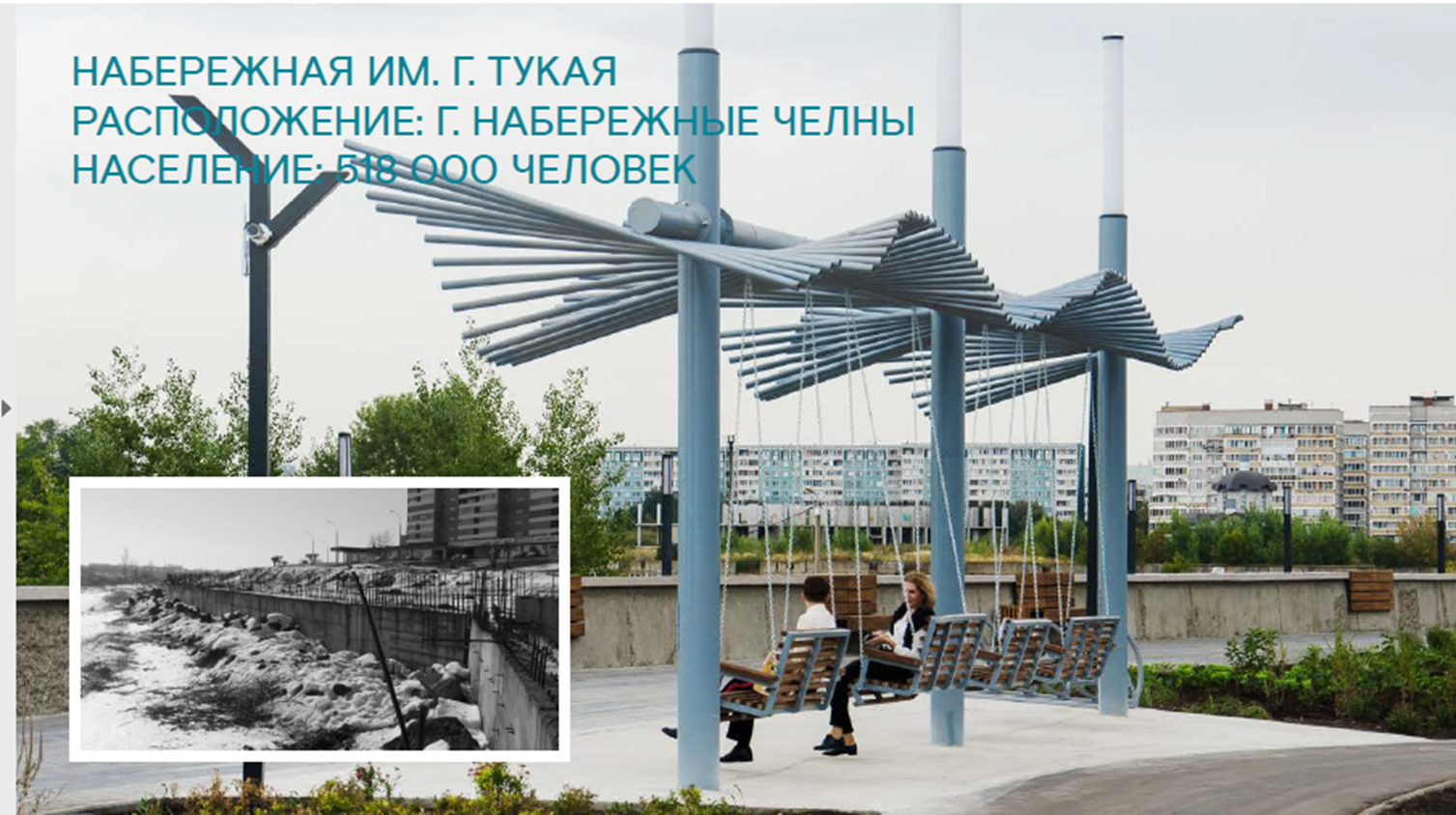 21
Создание комфортной среды
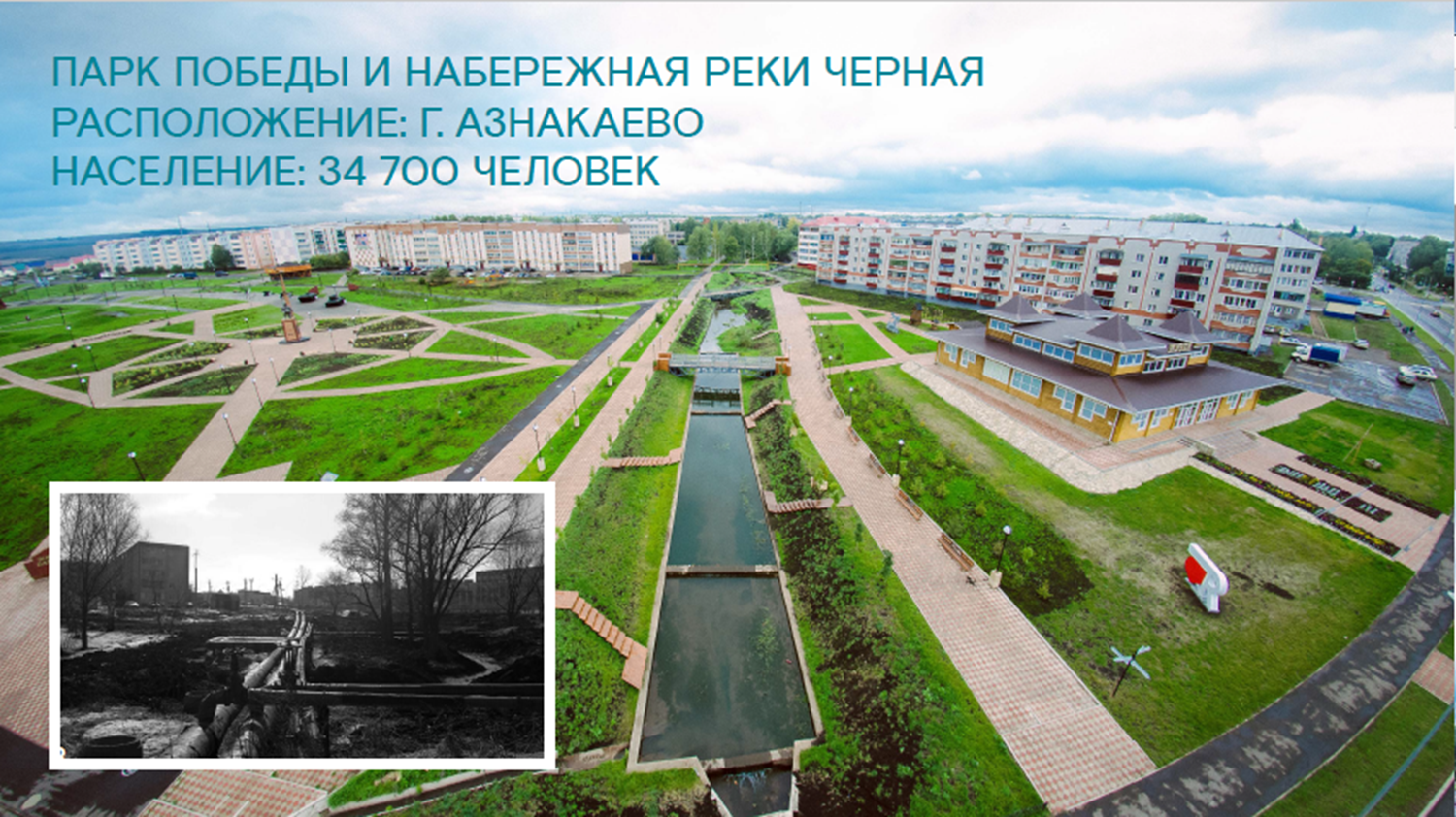 22
Создание комфортной среды
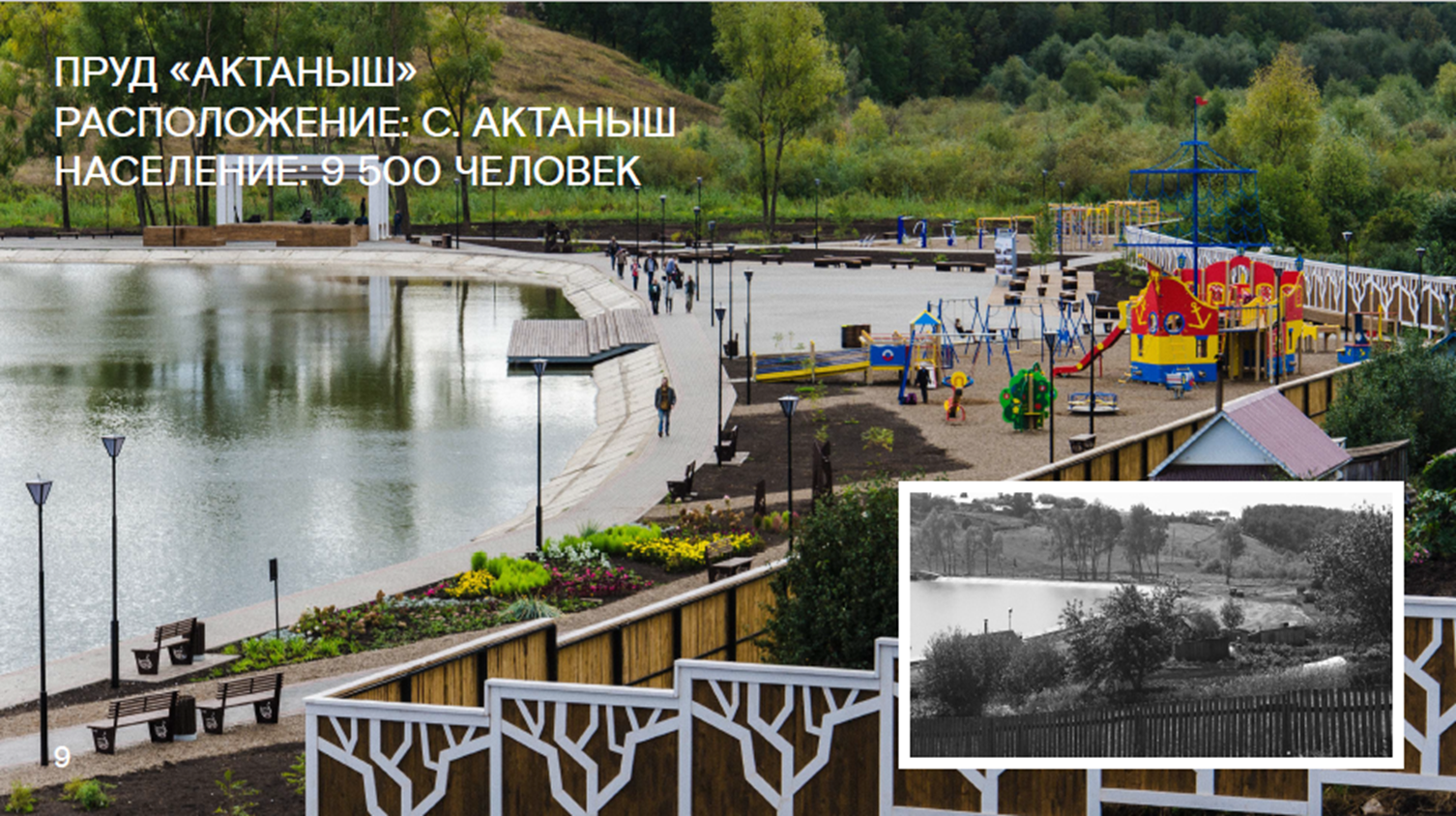 23
Создание комфортной среды
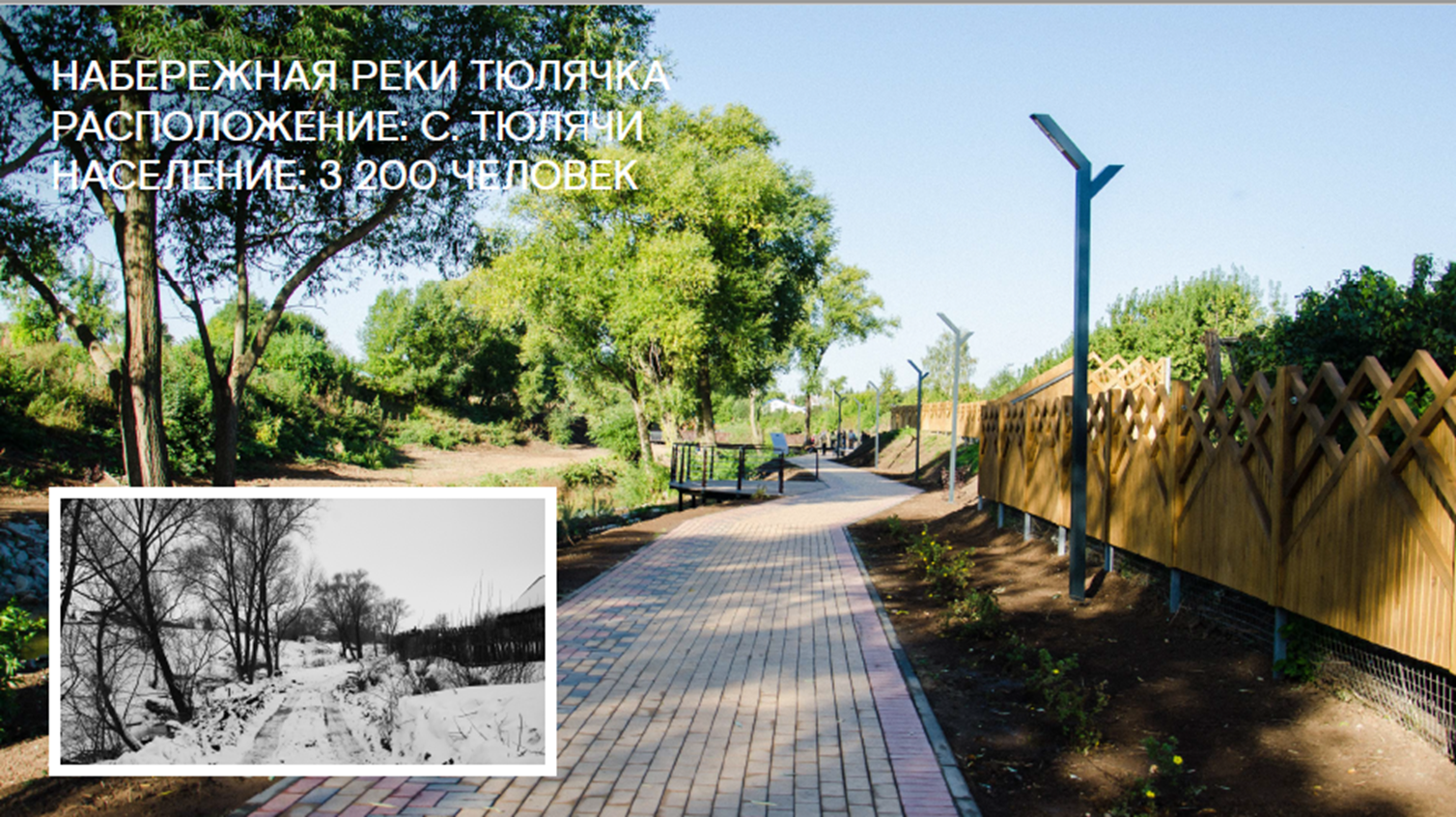 24
Создание комфортной среды
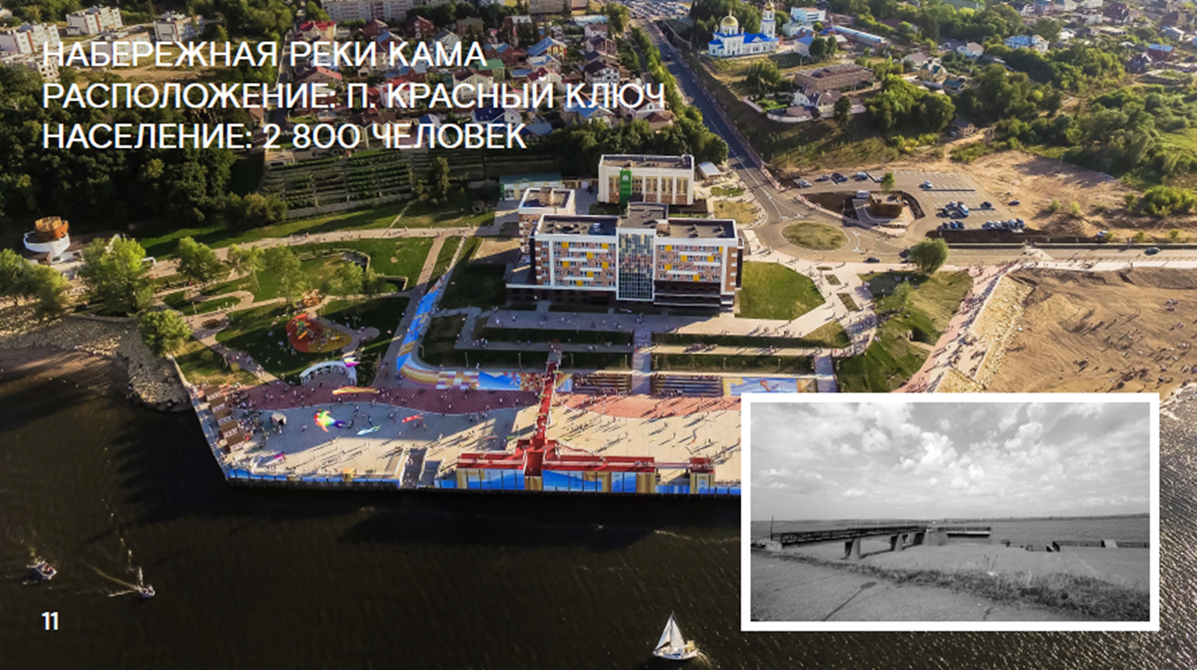 25
Создание комфортной среды
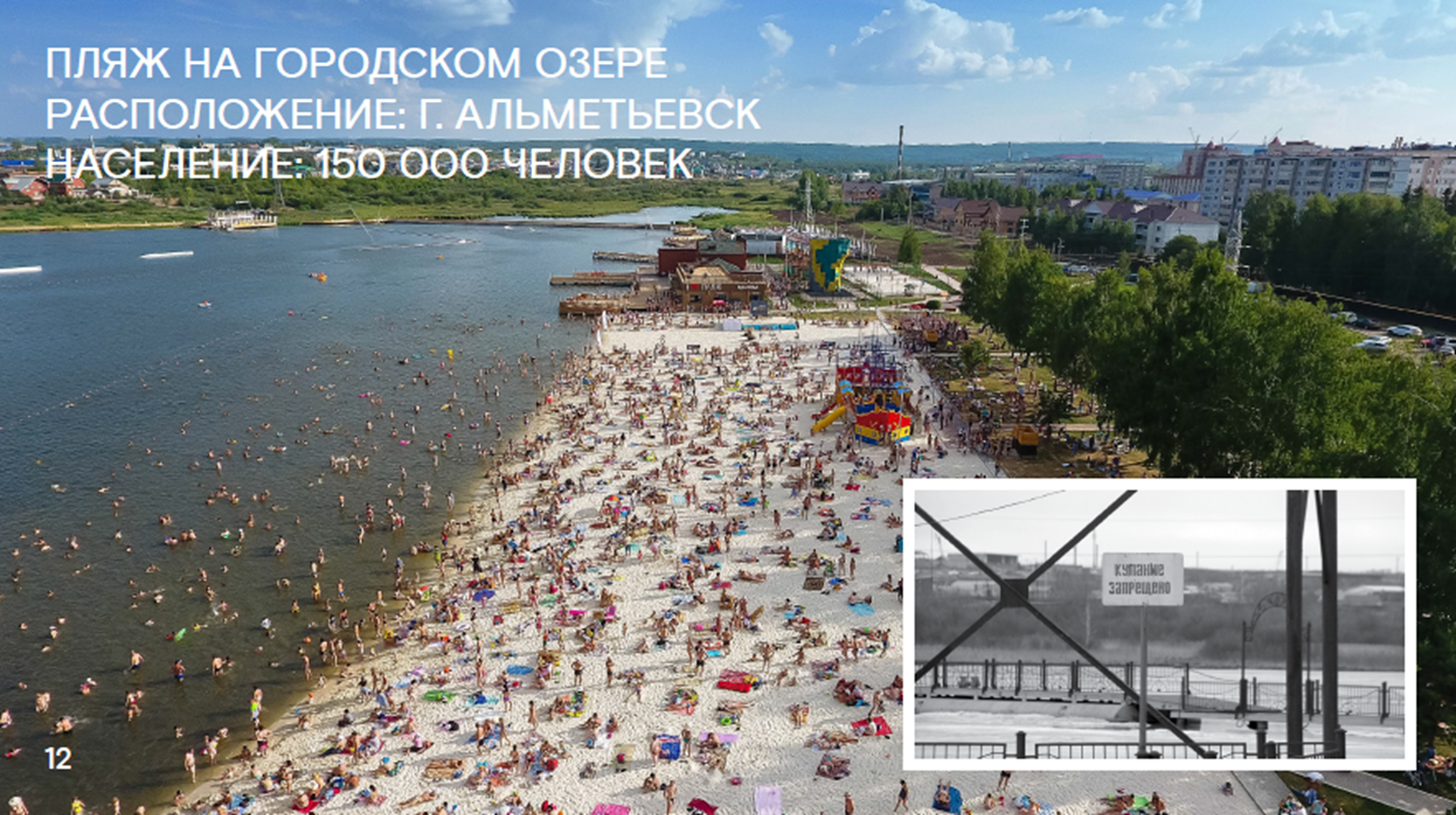 26
Создание комфортной среды
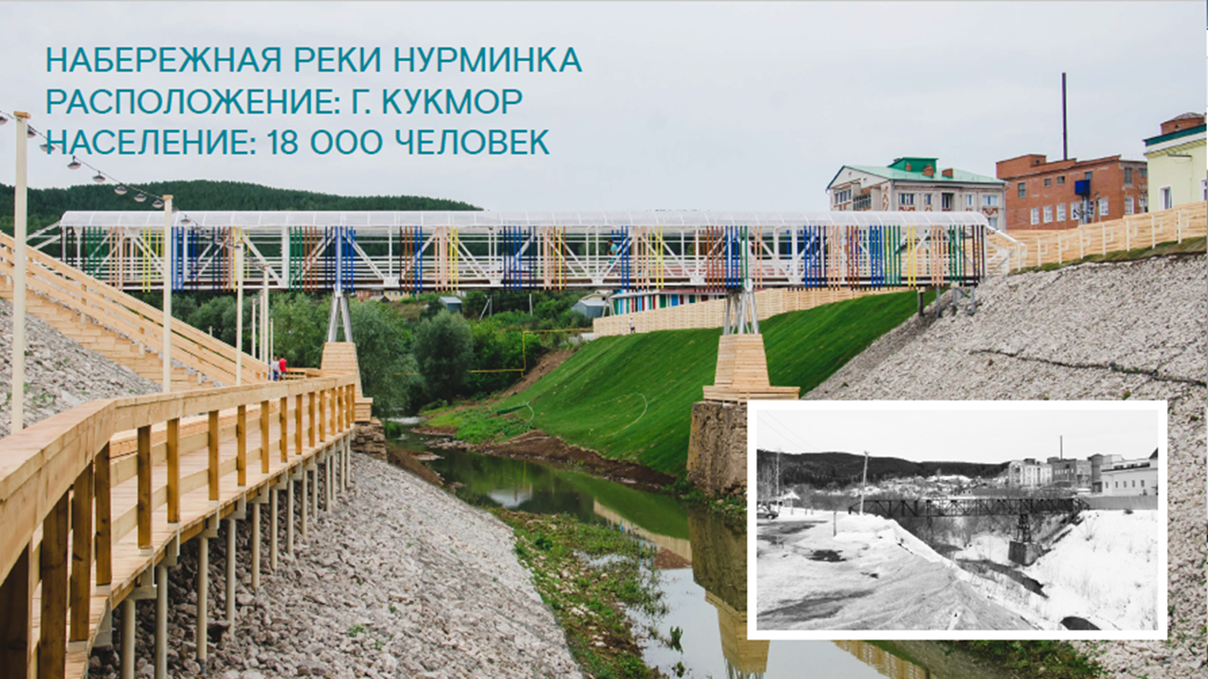 27
Создание комфортной среды
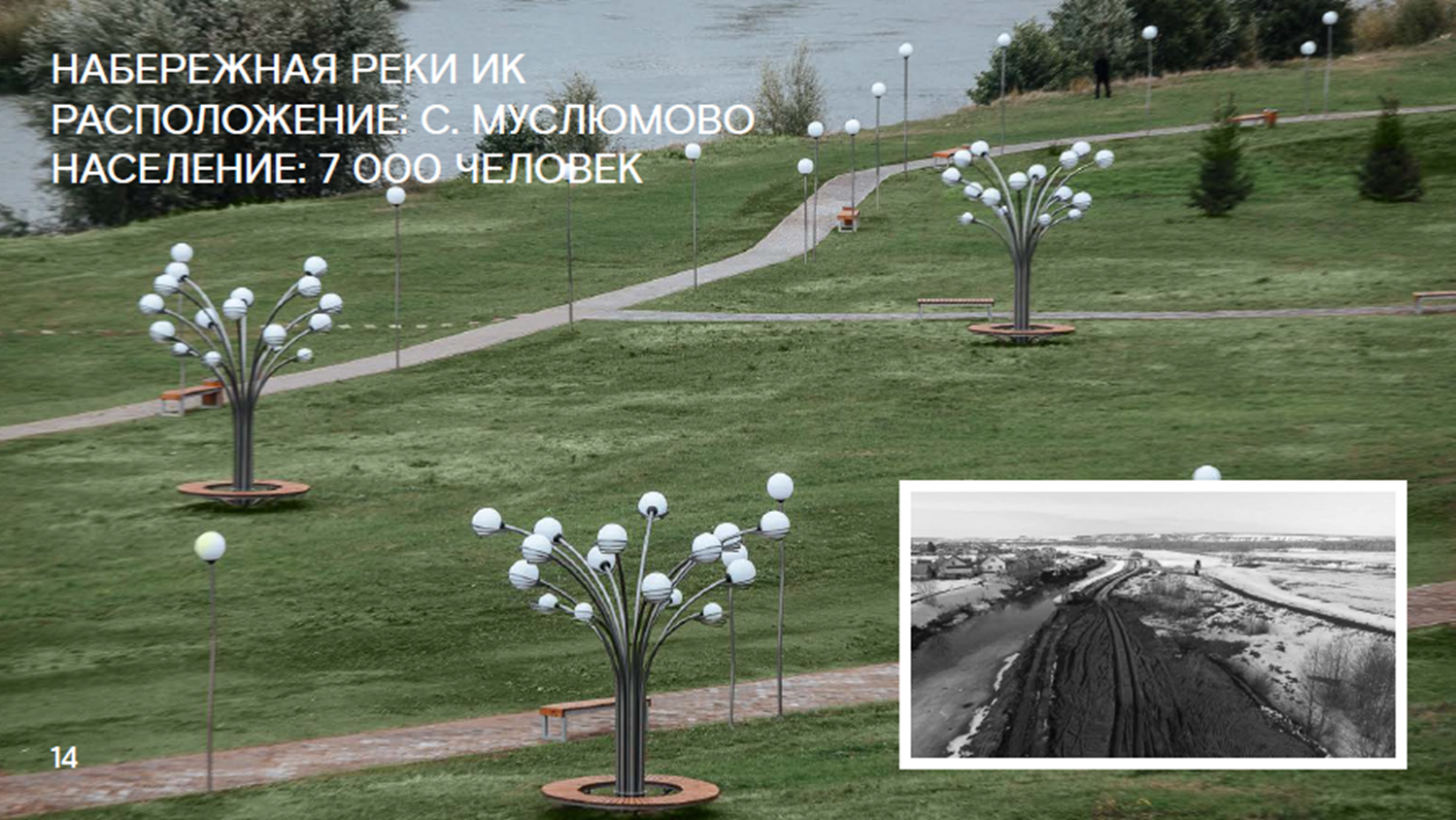 28
Сбалансированная система институтов обеспечивает устойчивое развитие конкурентоспособных кластеров, предпринимательства, внутреннего территориального развития и внешней интеграции
Кластерная активация
Экосистема 
предпринимательства
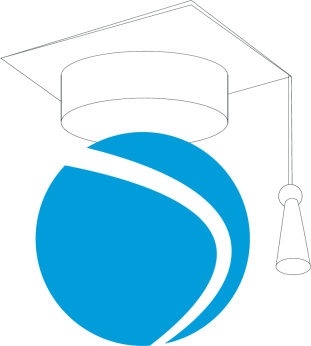 Экосистема инноваций
Инвестиционная политика
29
Создание «умной экономики»
Мелко- и средне-тоннажная продукция (высокая конкурентоспо-собность)
Инновационные предприятия
Наука и образование
Инновационная инфраструктура
Мелко- и среднетоннажные материалы / сырье
5-6+ технологические уклады
«УМНАЯ ЭКОНОМИКА»: новые материалы, продукты и технологии
Крупнотоннажное 
сырье
Крупнотоннажная продукция
Крупные промышленные предприятия
4+ технологический уклад
Вход (ресурсы)
Выход 
(сбыт, экспорт)
«СОВРЕМЕННАЯ ЭКОНОМИКА»
30
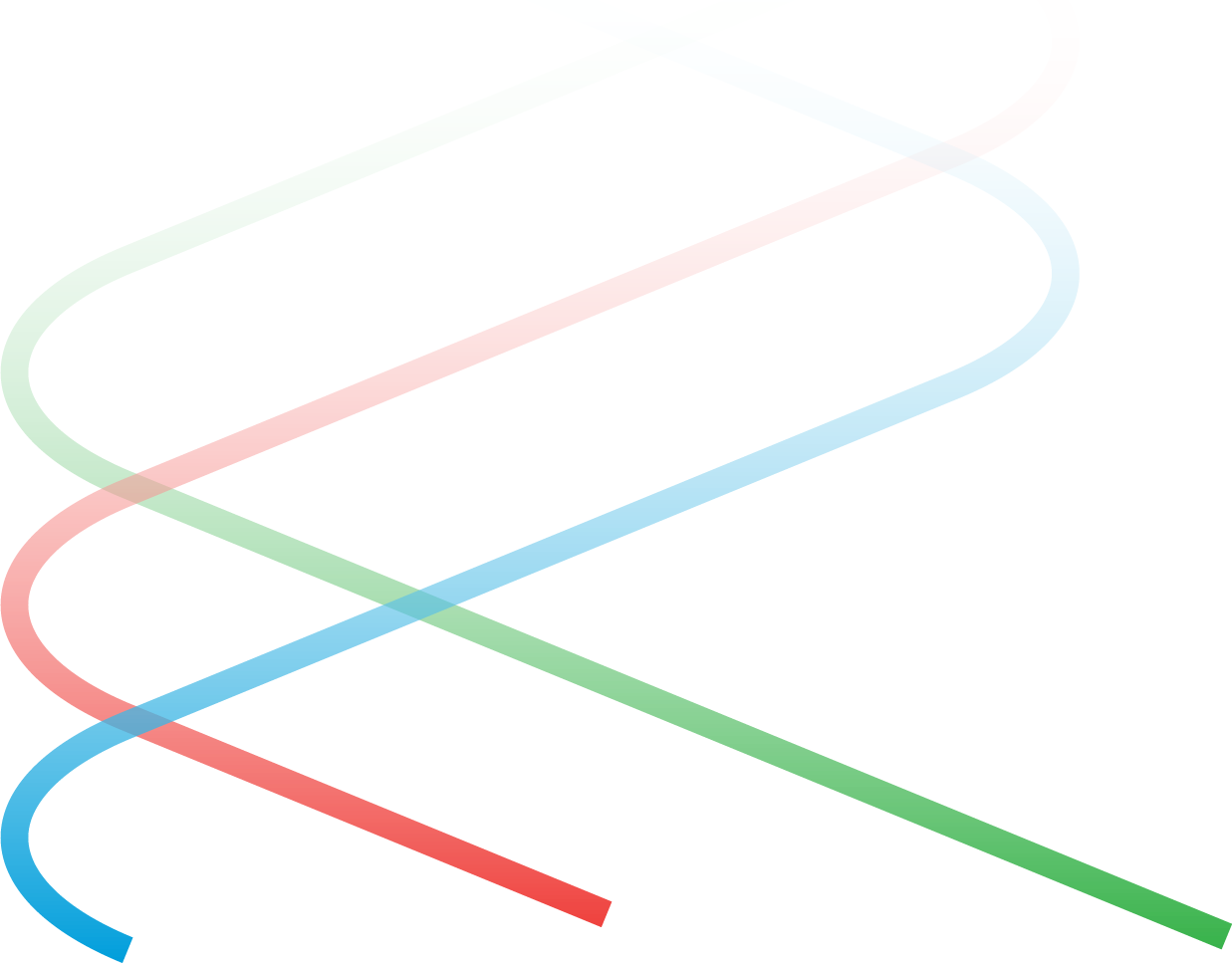 «Тройная спираль» взаимодействия науки, бизнеса и власти
Бизнес
Власть
Наука
31
Камский кластер
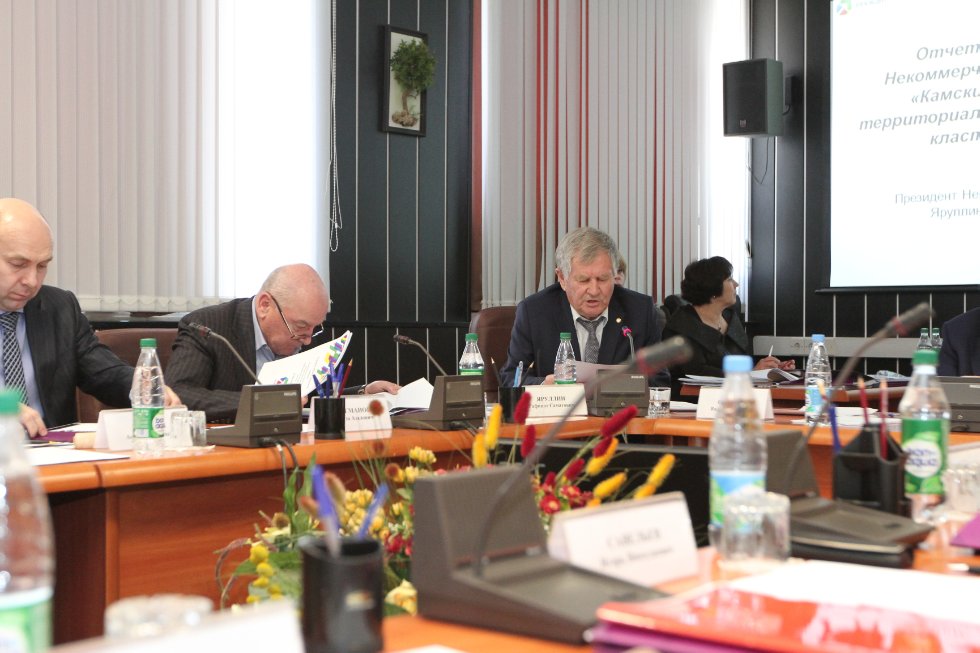 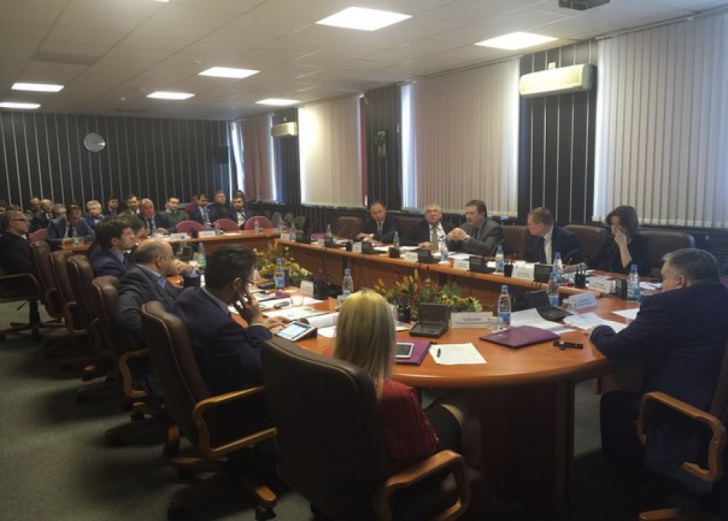 Нефтехимический комплекс  
     ПАО «Татнефть», 
ОАО «ТАИФ-НК», 
ООО «Форд Соллерс 
Холдинг»
Якорные предприятия: 
ПАО «Нижнекамскнефтехим», 
ПАО «КАМАЗ», 
АО «Аммоний»,
32
Концепция создания «ИнноКам»
Концепция создания территориально-обособленного инновационно-производственного центра «ИнноКам» одобрена Распоряжением Правительства Российской Федерации
Цель Концепции 
Создание ведущего в России инновационно-производственного центра за счет развития промышленных и высокотехнологичных кластеров и эффективной трансформации накопленного промышленного и технологического потенциала в высокое качество жизни населения
33
ТОСЭР «Набережные Челны»
привлечение 38,4 млрд. рублей инвестиций
создание 10 тысяч новых рабочих мест
34
Кластерная активация
Ключевые кластеры
Наука и образование
Евразийский ХАБ (транспорт и логистика)
Легкая промышленность (продукция на основе умного текстиля)
Строительство и новые строительные материалы
Smaтt-образование
Судостроение
Финансы и профессиональ-ные услуги
Умная инфраструктура
Умные материалы (новые пластики и композиты)
Авиастроение
Smaтt-IT
Нефтегазо-химический
Умные машины (транспорт и оборудование)
Энергетический
«24 на 7» - Торговля и потребительские сервисы
Smaтt-оборудование (роботы, топливно-энергетическое, пищевое, станко-строение, 3D-печать)
Автомобиле-строение
Устойчивая 
энергия
АПК – субкластеры: 
молочный, мясной, сахарный, масложировой, зерновой, овощной,
ягодный
Биосистемы
Деревообработка и производство мебели
Здоровый образ жизни
Экопитание (органическое сельское хозяйство и новая пищевая переработка)
Здравоохранение
Слияние цивилизаций
(культура, туризм и рекреация)
Инновационные 
кластеры
Кластеры 
«современной экономики»
35
Татарстанская технологическая инициатива
Умные машины
Умные 
информационные 
технологии
Smaтt-
оборудование
Биосистемы
Экопитание
Умная инфраструктура
Устойчивая 
энергия
Здоровый 
образ жизни
Smaтt-
образование
Умные 
материалы
36
10 флагманских проектов Стратегии
Обучающийся регион: новой экономике – новые профессии и навыки
Партнерство для повышения конкурентоспособности высшей школы
Татарстан – центр притяжения населения в Приволжье
Татарстанская технологическая инициатива
Креативные индустрии Татарстана
Эко-зона «Волжско-Камский поток
Активное долголетие
Чистый путь
Социальная поддержка инноваторов
Иннополис – город высоких технологий и инноваций
37
Иннополис 2030 года
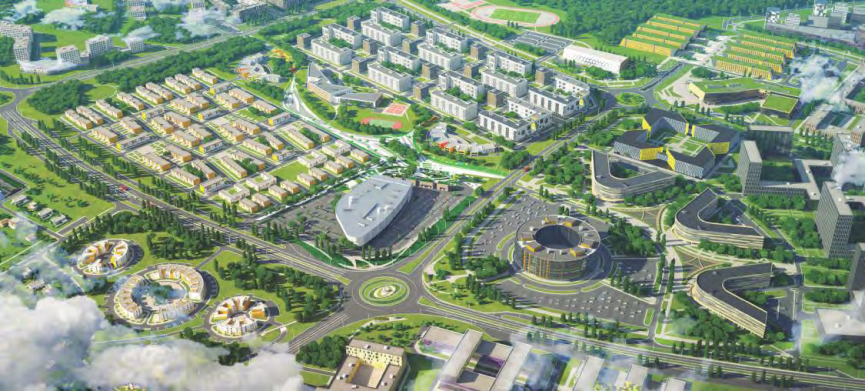 150
тыс.
человек
жителей
60
тыс.
человек
специалистов
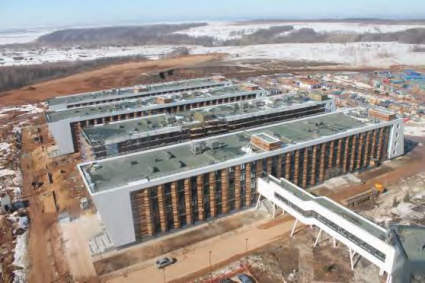 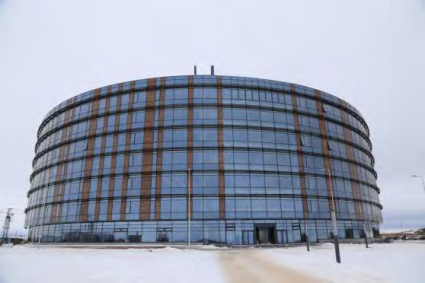 Особая экономическая зона
294 га
130
тыс.
кв. метров
технопарки
75
тыс.
кв. метров
ИТ-Университет
38
Особая экономическая зона «Алабуга»
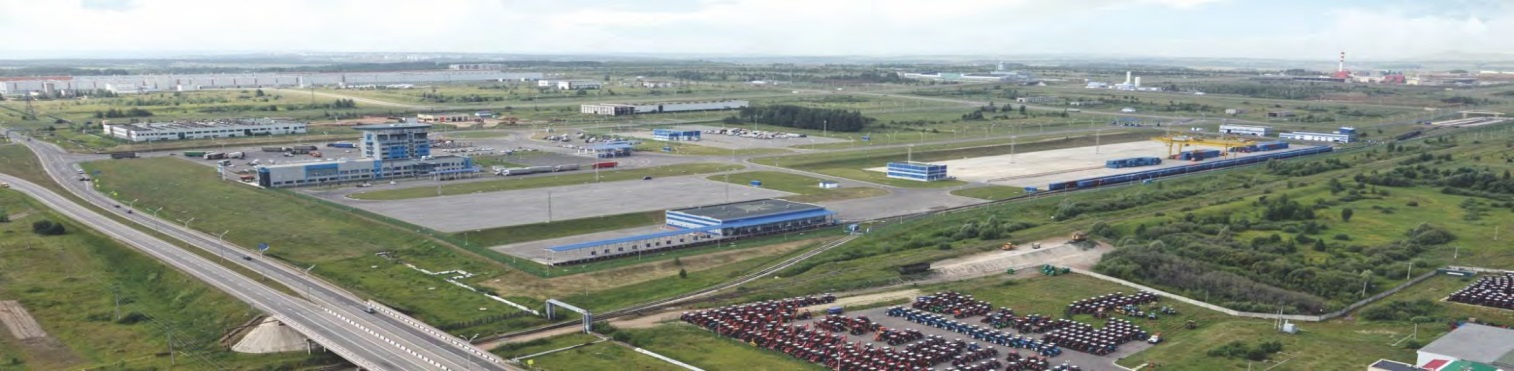 39
Популяризация предпринимательства
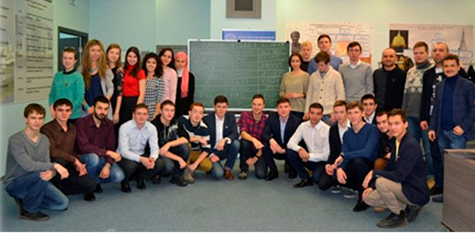 Фабрика предпринимательства
более 5 тысяч участников, 
300 выпускников в год
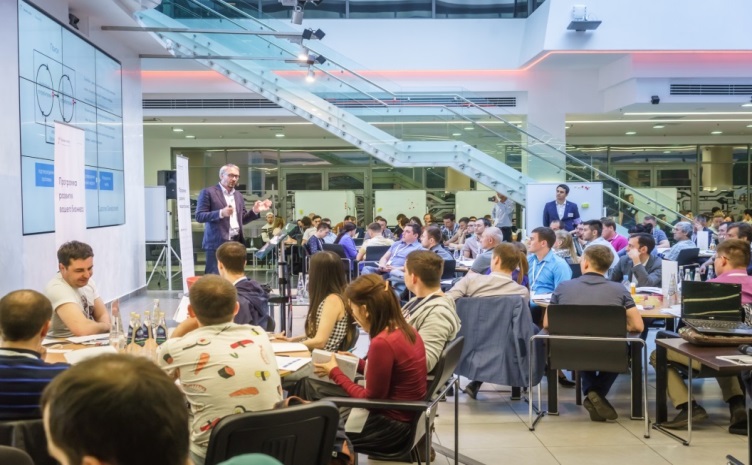 Бизнес класс порядка 14 тысяч обучаемых
40
МФЦ для бизнеса
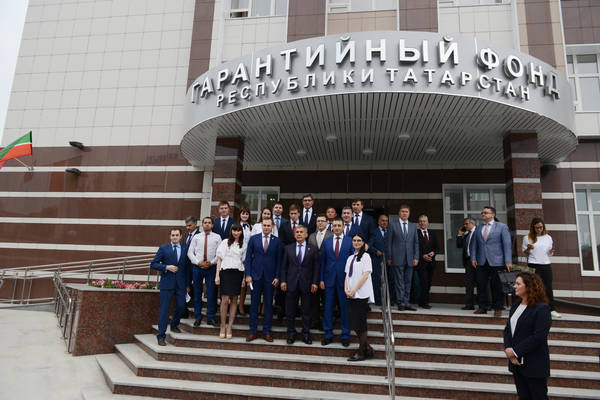 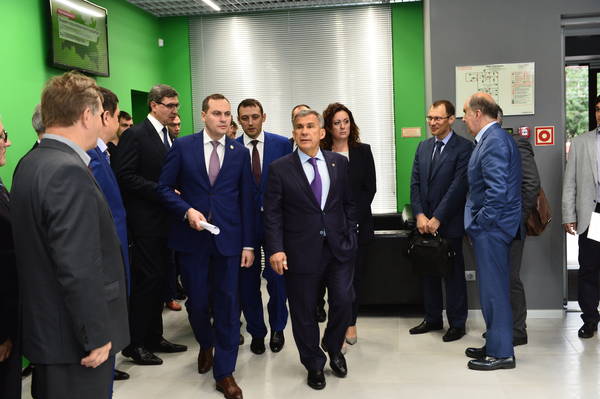 41
Республика инвестиционно привлекательна на мировом уровне
Основные направления
Устранение административных барьеров в инвестиционной сфере
Внедрение современных инвестиционных механизмов и инструментов
1
4
Обеспечение сопровождения инвестиционных проектов в режиме «одного окна»
Государственная поддержка предприятий, реализующих приоритетные проекты
2
5
3
Развитие инвестиционной инфраструктуры
16 трлн руб.
инвестиции в основной капитал за 2016-2030 годы
42
Система стратегического планирования
Долгосрочный прогноз
Схема территориального планирования
Бюджетный прогноз
Региональныйуровень
Среднесрочный прогноз
Муниципальный уровень
43
Муниципальные стратегии
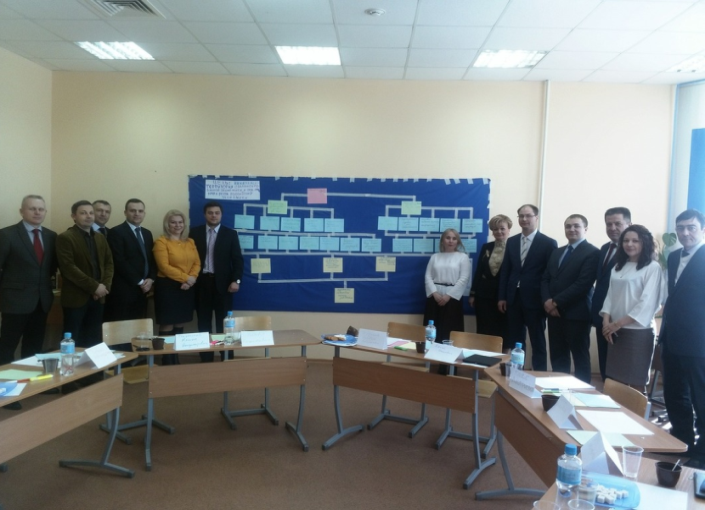 45 муниципальных стратегий прошли процедуру защиты
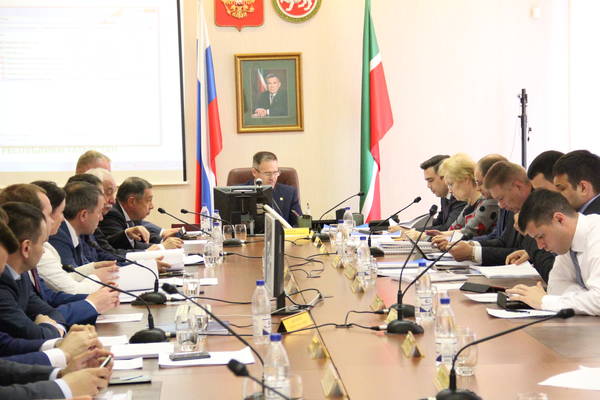 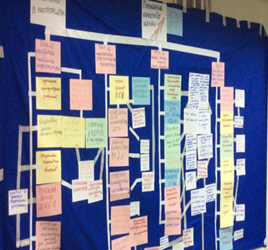 44
Обучение
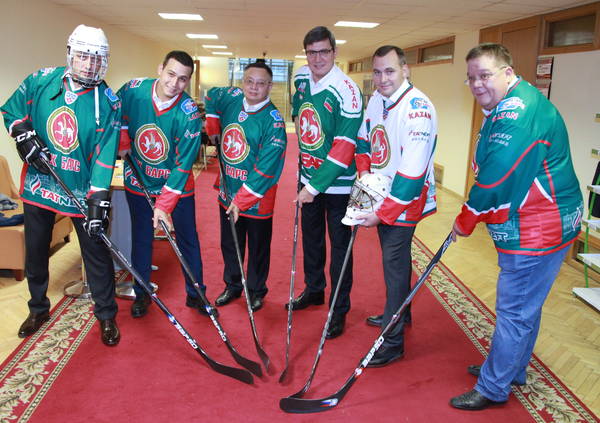 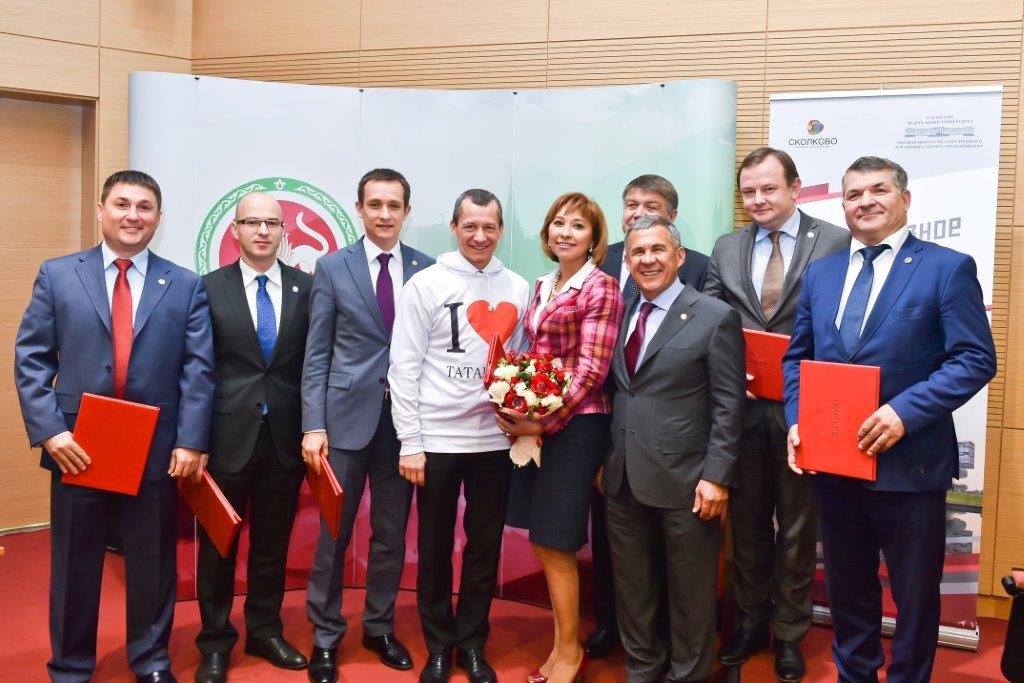 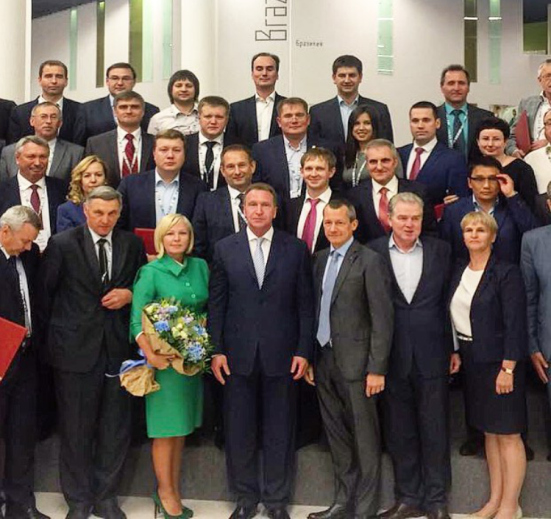 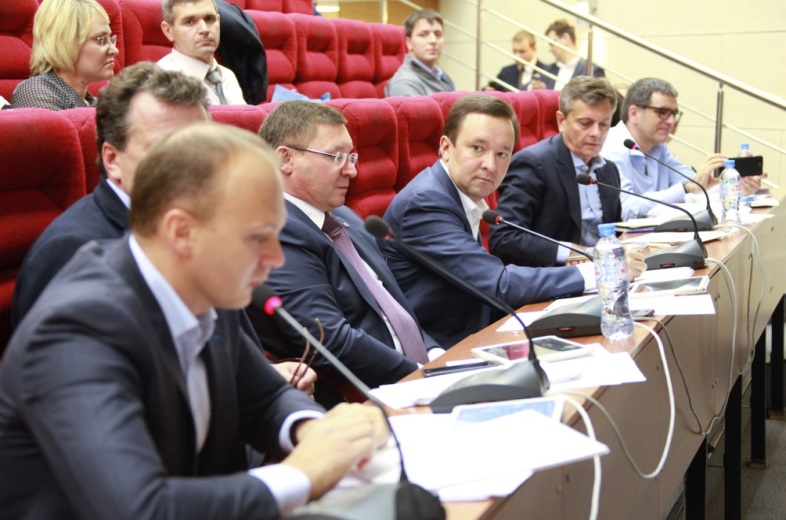 45
Спасибо за внимание!
46